Mathematical Programs
Linear Program (LP)

Integer Program (IP)
Can be efficiently solvede.g., by Ellipsoid Method
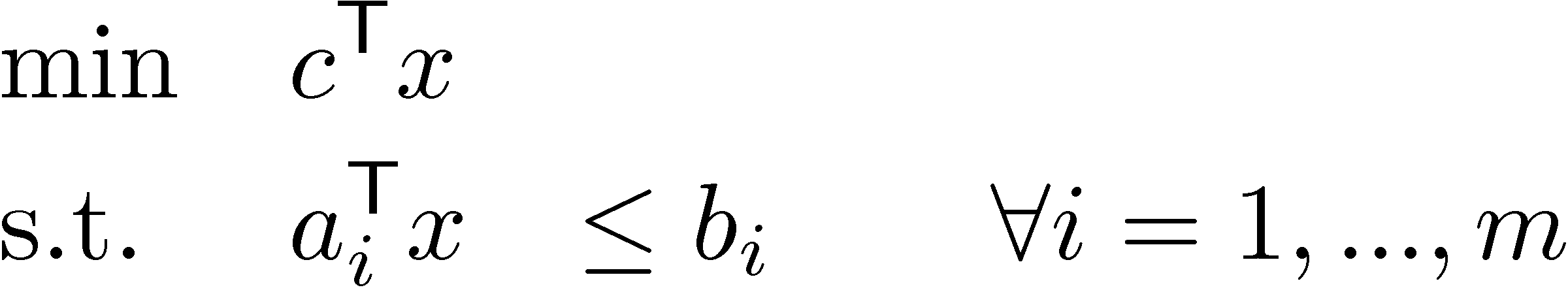 Cannot be efficiently solvedassuming P  NP
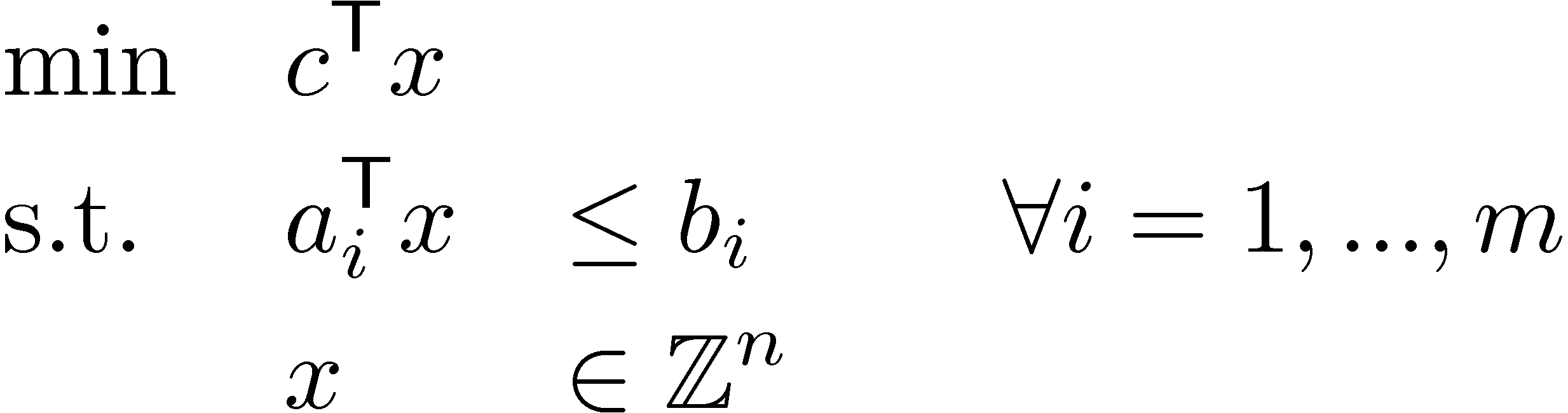 Combinatorial Optimization
Study of optimization problems that have discrete solutions and some combinatorial flavor (e.g., involving graphs)
Why are we interested in this?
Applications: OR (planning, scheduling, supply chain), Computer networks (shortest paths, low-cost trees),Compilers (coloring), Online advertising (matching)...
Rich theory of what can be solved efficientlyand what cannot
Underlying math can be very interesting
Combinatorial IPs are often nice
Max-Weight Perfect Matching
Given bipartite graph G=(V, E). Every edge e has a weight we.
Find a maximum-weight perfect matching
A set M µ E s.t. every vertex has exactly one incident edge in M
3
1
2
4
2
5
2
1
Combinatorial IPs are often nice
Max-Weight Perfect Matching
Given bipartite graph G=(V, E). Every edge e has a weight we.
Find a maximum-weight perfect matching
A set M µ E s.t. every vertex has exactly one incident edge in M
3
1
2
The blue edges are a max-weight perfect matching M
4
2
5
2
1
Combinatorial IPs are often nice
Max-Weight Perfect Matching
Given bipartite graph G=(V, E). Every edge e has a weight we.
Find a maximum-weight perfect matching
A set M µ E s.t. every vertex has exactly one incident edge in M
The natural integer program
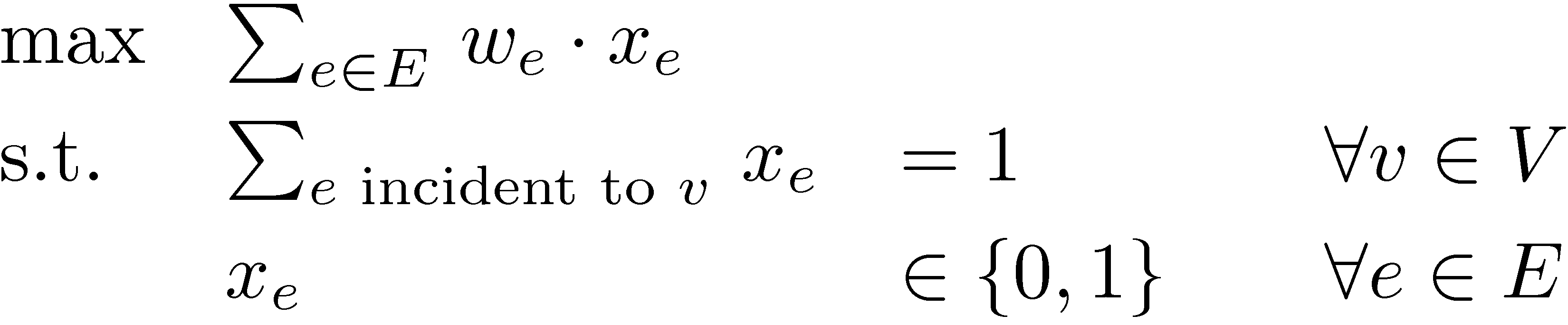 This IP can be efficiently solved, in many different ways
How to solve combinatorial IPs?
Two common approaches
Design combinatorial algorithm that directly solves IP
Often such algorithms have a nice LP interpretation

Relax IP to an LP; prove that they give same solution; solve LP by the ellipsoid method
Need to show special structure of the LP’s extreme points
Sometimes we can analyze the extreme points combinatorially
Sometimes we can use algebraic structure of the constraints.For example, if constraint matrix is Totally Unimodularthen IP and LP are equivalent

We’ll see examples of these approaches
Network Flow
Let D=(N,A) be a directed graph.
Every arc a has a “capacity” ca¸0.	(Think of it as an oil pipeline)
Want to send oil from node s to node t through pipelines
Oil must not leak at any node, except s and t:flow in = flow out.
How much oil can we send?
For simplicity, assume no arc enters s and no arc leaves t.
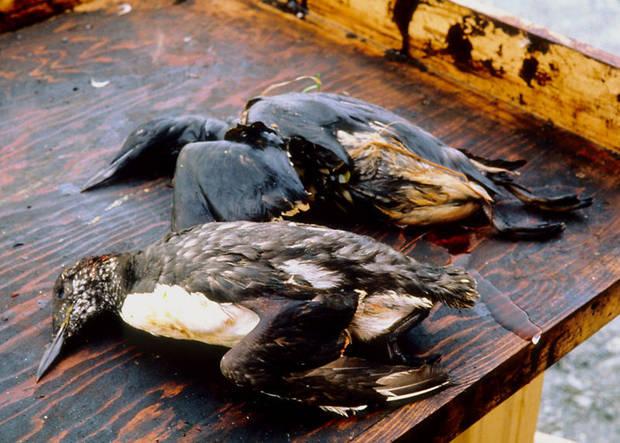 3
4
2
7
8
t
1
2
5
1
s
2
2
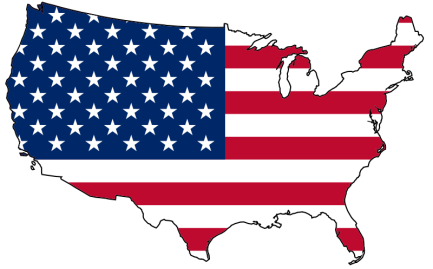 2
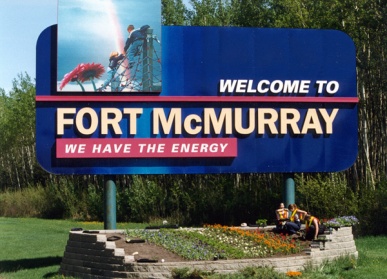 3
1
1
Max Flow & Min Cut
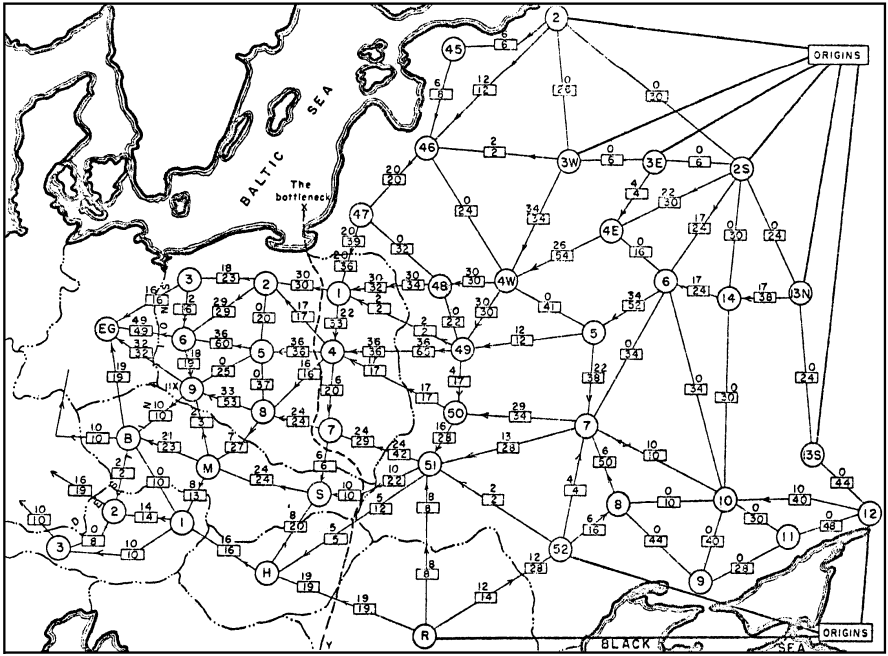 Harris and Ross [1955]
Schematic diagram of the railway network of the Western Soviet Union and Eastern European countries, with a maximum flow of value 163,000 tons from Russia to Eastern Europe, and a cut of capacity 163,000 tons indicated as ‘The bottleneck’.  [Schrijver, 2005]
Max Flow & Min Cut
Let D=(N,A) be a digraph, where arc a has capacity ca.
Definition: For any UµN, the cut ±+(U) is:
	The capacity of the cut is:


Theorem: [Ford & Fulkerson 1956]The maximum amount of flow from s to t equalsthe minimum capacity of a cut ±+(U), where s2U and t2U
Furthermore, if c is integral then there is an integral flow that achieves the maximum flow.
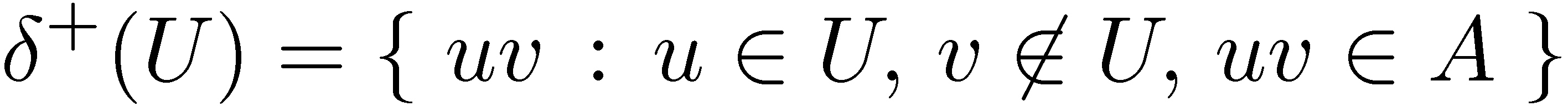 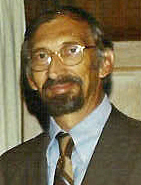 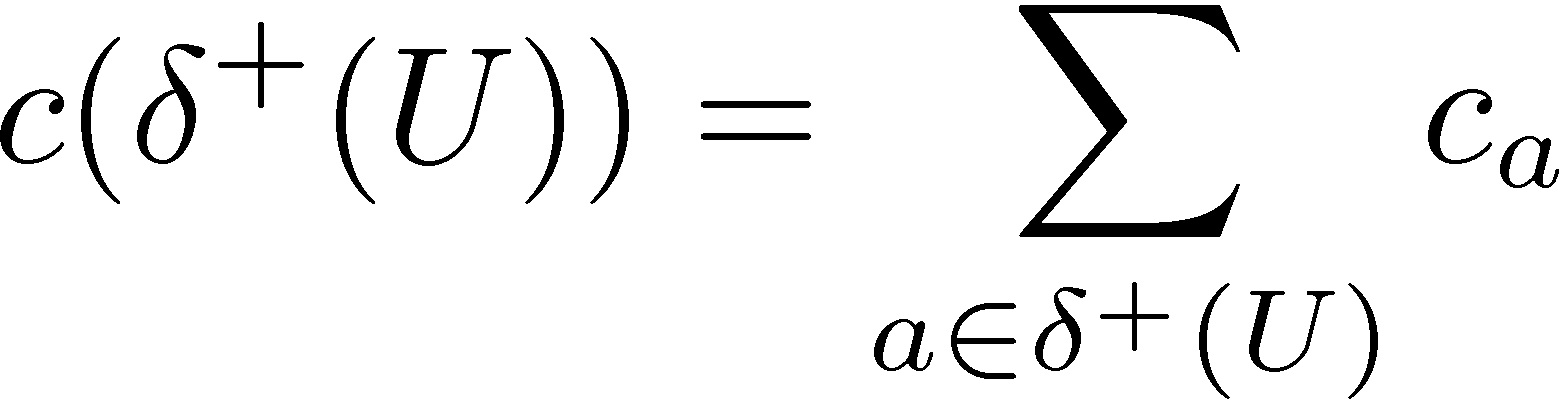 Delbert Ray Fulkerson
LP Formulation of Max Flow
Variables: xa = amount of flow to send on arc a
Constraints:For every node except s & t, flow in = flow out.Flow through each arc can not exceed its capacity.
Objective value:   Total amount of flow sent by s.
Notation: ±+(v) = arcs with tail at v		±-(v) = arcs with head at v
The LP is:
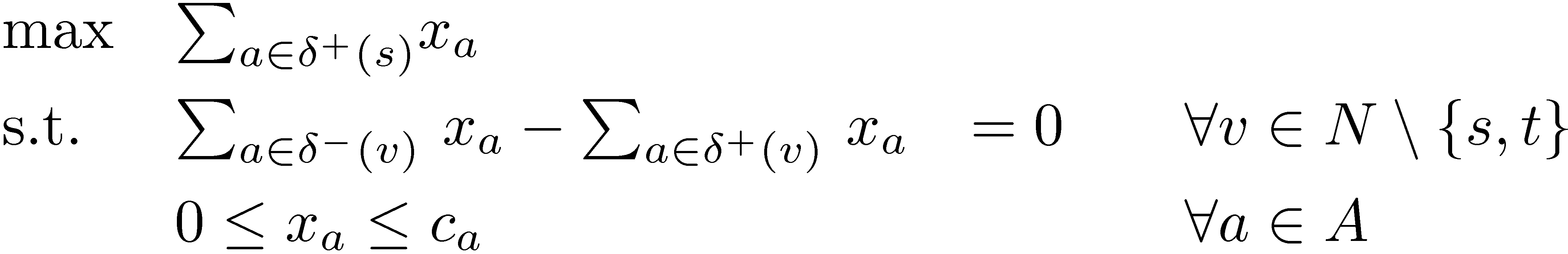 Max Flow & Min Cut
Let D=(N,A) be a digraph, where arc a has capacity ca.
Definition: For any UµN, the cut ±+(U) is:
	The capacity of the cut is:

“Weak Duality”:  For any flow and any U with s2U, tU,the amount of flow from s to t is at most c(±+(U)).

Proof: The net amount of flow crossing U is


	since   0 · x · c.
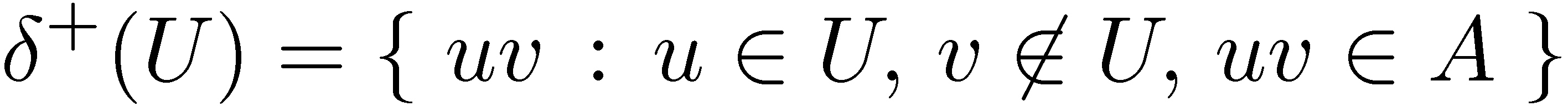 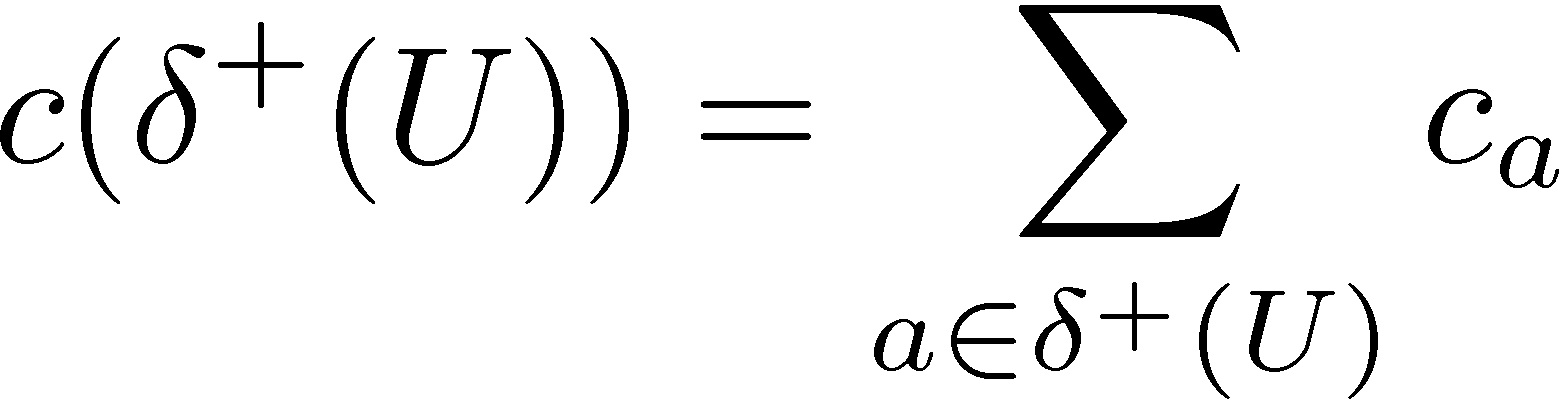 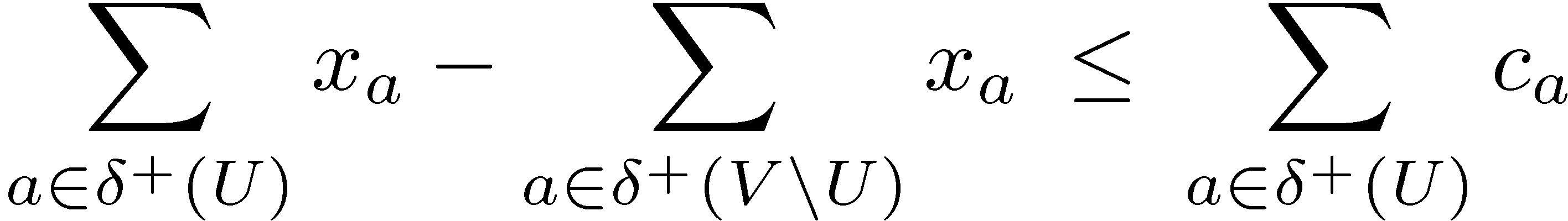 [Speaker Notes: Weak duality:
For any U containing s but not t,
x(delta^+(U)) - x(delta^+(V\U)) = value of the flow x
This is upper bounded by c(delta^+(U)) because 0 <= x <= c.]
Incidence Matrix of a Directed Graph
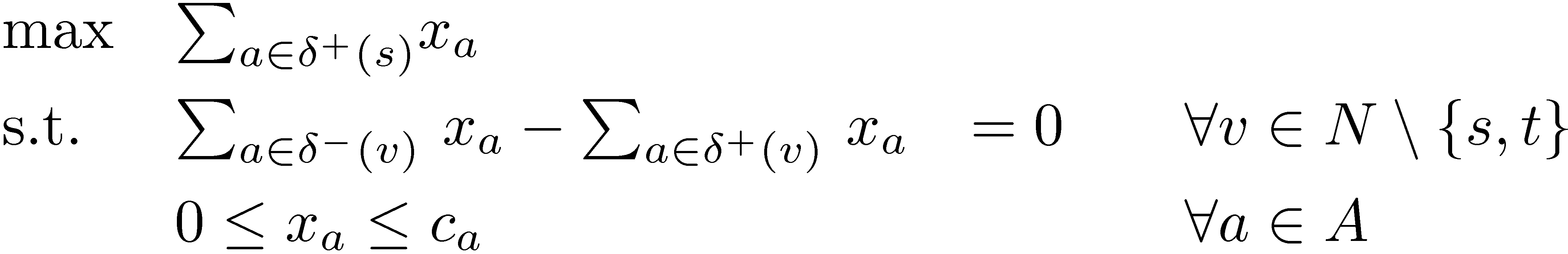 What is the matrix M defining the constraints of this LP?
Row for every node (except s or t)
Column for every arc


Goal: Analyze extreme points of this LP.
+1   if node v is the head of arc a
Mv,a =
-1    if node v is the tail of arc a
0     otherwise
Total Unimodularity
Let M be a real mxn matrix
Definition: Suppose that every square submatrix of M has determinant in {0, +1, -1}. Then M is totally unimodular (TUM).
In particular, every entry of M must be in {0, +1, -1}

Key point: Polytopes defined by TUM matrices have integral extreme points.
Lemma: Suppose M is TUM. Let b, c be integer vectors.Then every extreme point of P = { x : Mx·b } is integral.And   every extreme point of P = { x : Mx=b, 0·x·c } is integral.
Total Unimodularity
Let A be a real mxn matrix
Definition: Suppose that every square submatrix of A has determinant in {0, +1, -1}. Then A is totally unimodular (TUM).
In particular, every entry of A must be in {0, +1, -1}
Lemma: Suppose A is TUM. Let b be any integer vector. Then every basic feasible solution of P = { x : Ax·b } is integral.
Proof: Let x be a basic feasible solution.
	Then the constraints that are tight at x have rank n.
	Let A’ be a submatrix of A and b’ a subvector of b corresponding to n linearly independent constraints that are tight at x.
	Then x is the unique solution to A’ x = b’, i.e., x = (A’)-1 b’.
	Cramer’s Rule: If M is a square, non-singular matrix then(M-1)i,j = (-1)i+j det Mdel(j,i) / det M.
Submatrix of M obtained by deleting row j and column i
Total Unimodularity
Let A be a real mxn matrix
Definition: Suppose that every square submatrix of A has determinant in {0, +1, -1}. Then A is totally unimodular (TUM).
Lemma: Suppose A is TUM. Let b be any integer vector. Then every basic feasible solution of P = { x : Ax·b } is integral.
Proof: Let x be a basic feasible solution.
	Then the constraints that are tight at x have rank n.
	Let A’ be the submatrix of A and b’ the subvector of b containing n linearly independent constraints that are tight at x.
	Then x is the unique solution to A’ x = b’, i.e., x = (A’)-1 b’.
	Cramer’s Rule: If M is a square, non-singular matrix then(M-1)i,j = (-1)i+j det Mdel(j,i) / det M.
	Thus all entries of (A’)-1 are in {0, +1, -1}.
	Since b’ is integral, x is also integral.			        ¥
Incidence Matrices are TUM
Let D=(N, A) be a directed graph. Define M by:




Lemma: M is TUM.
Proof: Let Q be a kxk submatrix of M. Argue by induction on k.
	If k=1 then Q is a single entry of M, so det(Q) is either 0 or §1.
	So assume k>1.
+1   if node u is the head of arc a
Mu,a =
-1    if node u is the tail of arc a
0     otherwise
Lemma: M is TUM.
Proof: Let Q be a kxk submatrix of M. Assume k>1.
	Case 1:
	If some column of Q has no non-zero entries, then det(Q)=0.
	Case 2:	
	Suppose jth column of Q has exactly one non-zero entry, say Qt,j 0
	Use “Column Expansion” of determinant:
									        ,
	where t is the unique non-zero entry in column j.
	By induction, det Qdel(t,j) in {0,+1,-1}   )   det Q in {0,+1,-1}.
	Case 3:
	Suppose every column of Q has exactly two non-zero entries.
For each column, one non-zero is a +1 and the other is a -1.
	So summing all rows in Q gives the vector [0,0,…,0].
	Thus Q is singular, and det Q = 0.				        ¥
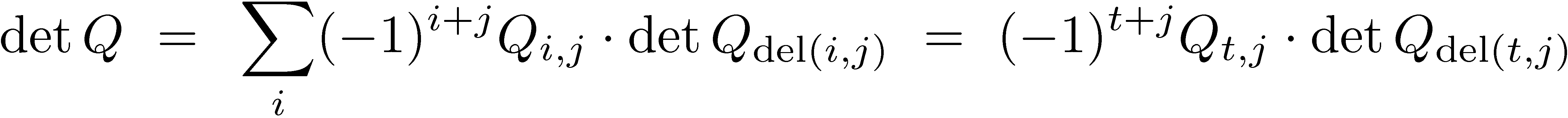 The Max Flow LP
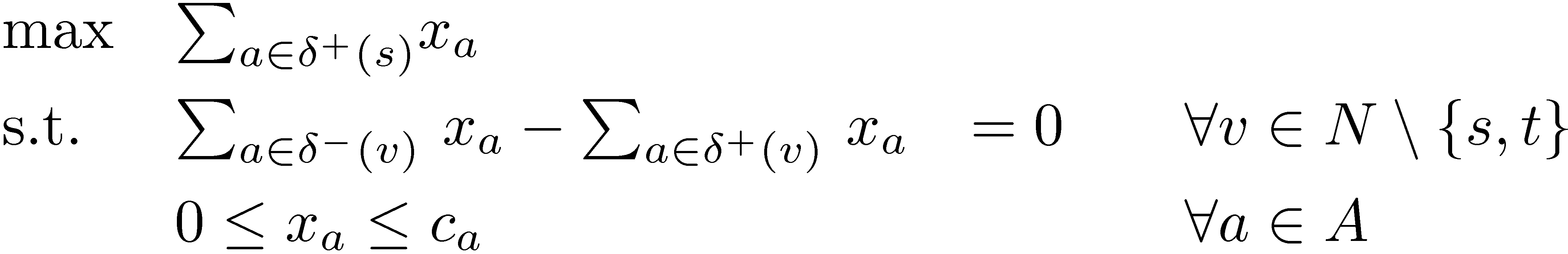 Observations:
The LP is feasible	   (assume the capacities are all non-negative)
The LP is bounded	        (because the feasible region is bounded)
It has an optimal solution, i.e., a maximum flow.	 (by FTLP)
The feasible region is   P = { x : Mx=b, 0·x·c }where M is TUM.
Corollary: If c is integral, then every extreme point is integral,and so there is a maximum flow that is integral.
Q: Why does P have any extreme points?
A: It contains no line.
Max Flow LP & Its Dual
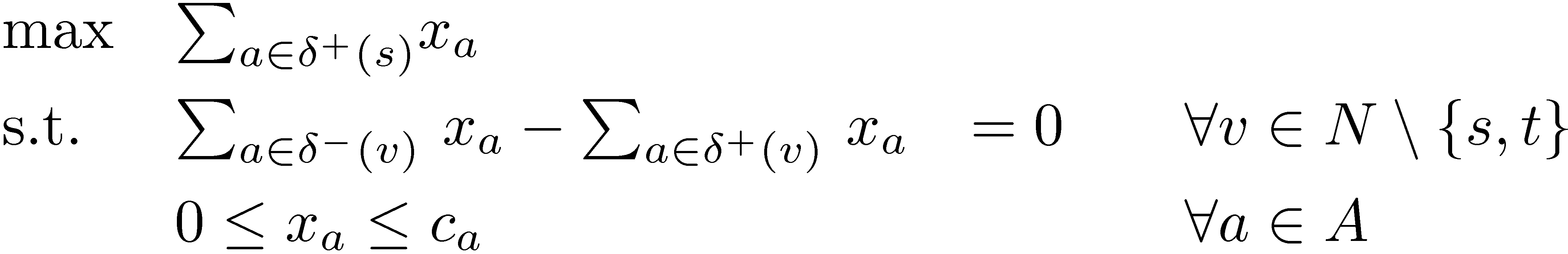 Dual variables:
A variable yv for every v 2 N \ {s,t}
A variable zuv for every arc uv
The dual is




Let’s simplify: Set ys = 1 and yt = 0
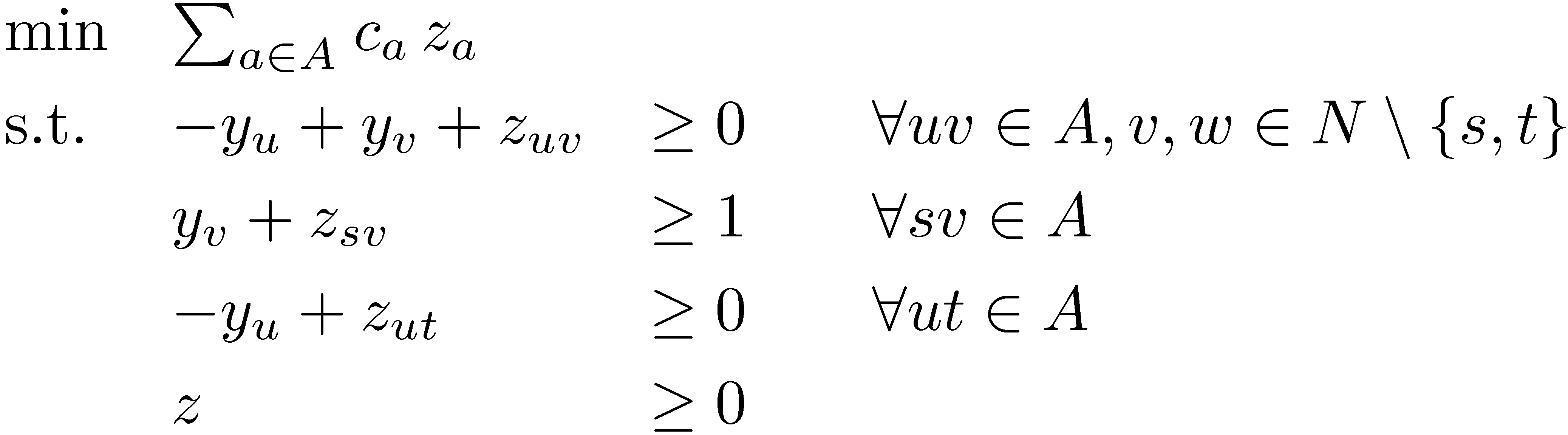 The Dual
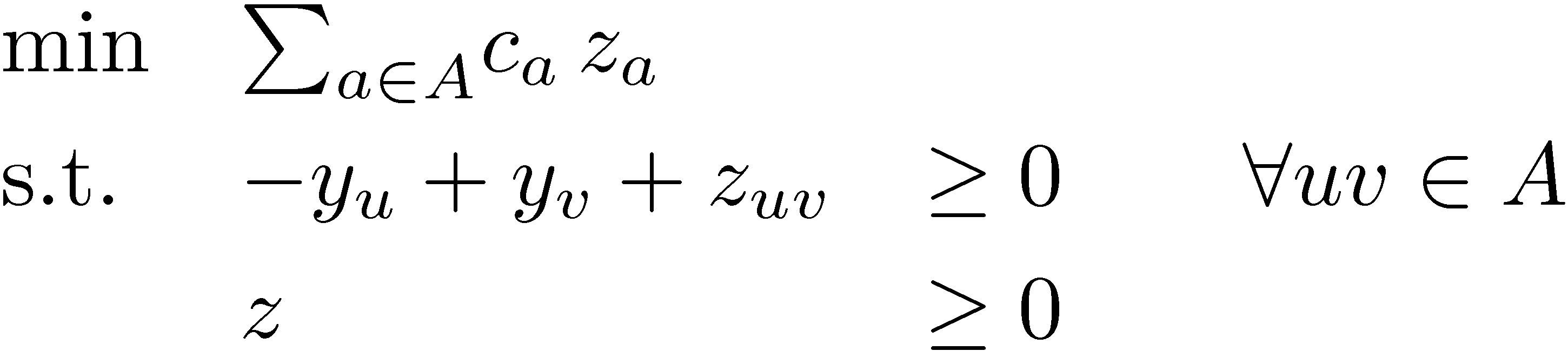 where ys and yt are not variables: ys = 1 and yt = 0

We will show: Given an optimal solution (y,z),we can construct a cut ±+(U) such that

In other words, the capacity of the cut ±+(U)equals the optimal value of the dual LP.
By strong LP duality, this equals the optimal valueof the primal LP, which is the maximum flow value.
Weak duality: Every cut has capacity at least themax flow value, so this must be a minimum cut.
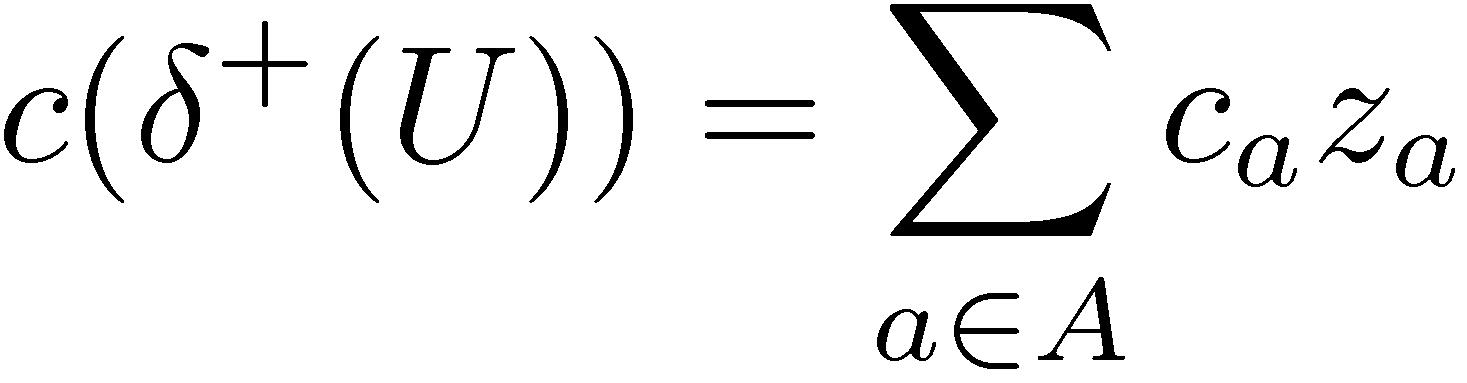 Primal:  max { dTx : Mx=0, 0·x·c }Dual:  = min  {  cTz :                      ¸0, z¸0, ys=1, yt=0 }
	           =


Claim: [ MT I ] is also TUM
	Any extreme point solution of Dual has y and z integral
Since we’re minimizing, can assume zuv = max { yu-yv, 0}
Define U = { v : yv¸1 }. Then s2U, tU.
Note zuv¸1 for all uv 2 ±+(U).
Max Flow Value = §a zaca ¸ c(±+(U)) ¸ Max Flow Value

±+(U) is a cut separating s&t with capacity = max flow
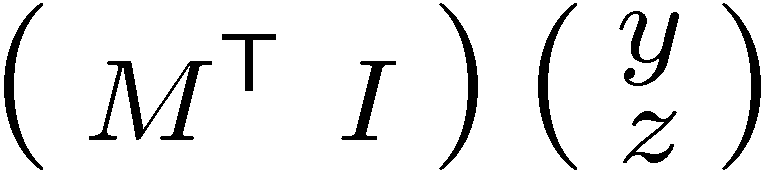 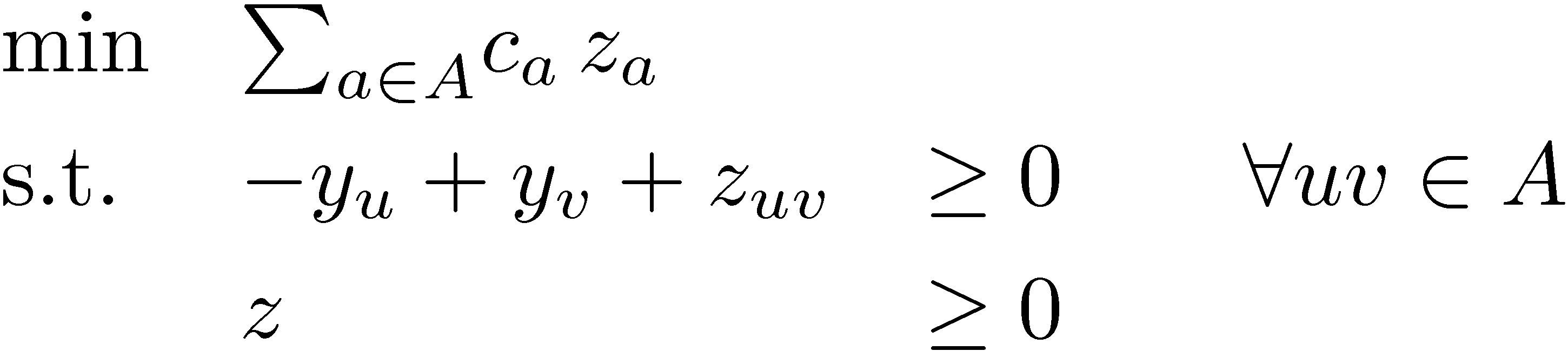 ys=1, yt=0
)
Strong Duality
Weak Duality
[Speaker Notes: Weak duality:
For any U containing s but not t,
x(delta^+(U)) - x(delta^+(V\U)) = value of the flow x
This is upper bounded by c(delta^+(U)) because 0 <= x <= c.]
Summary
We have proven:
Theorem: [Ford & Fulkerson 1956]The maximum amount of flow from s to t equalsthe minimum capacity of a cut ±+(U), where s2U and t2UFurthermore, if c is integral then there is an integral flow that achieves the maximum flow.

We also get an algorithm for finding max flow & min cut
Solve Max Flow LP by the ellipsoid method.
Get an extreme point solution. It is an integral max flow.
Solve Dual LP by the ellipsoid method.
Get an extreme point solution. U = { v : yv¸1 } is a min cut.
This algorithm runs in polynomial time